СлужениеО жизни и профессиональной деятельности врача Лидии Ивановны Грибковой и медицинской сестры Антонины Ивановны Грибковой.
Грибкова Лидия Ивановна
Грибкова Антонина Ивановна
Встреча медицинских сестёр – участников Великой Отечественной войны
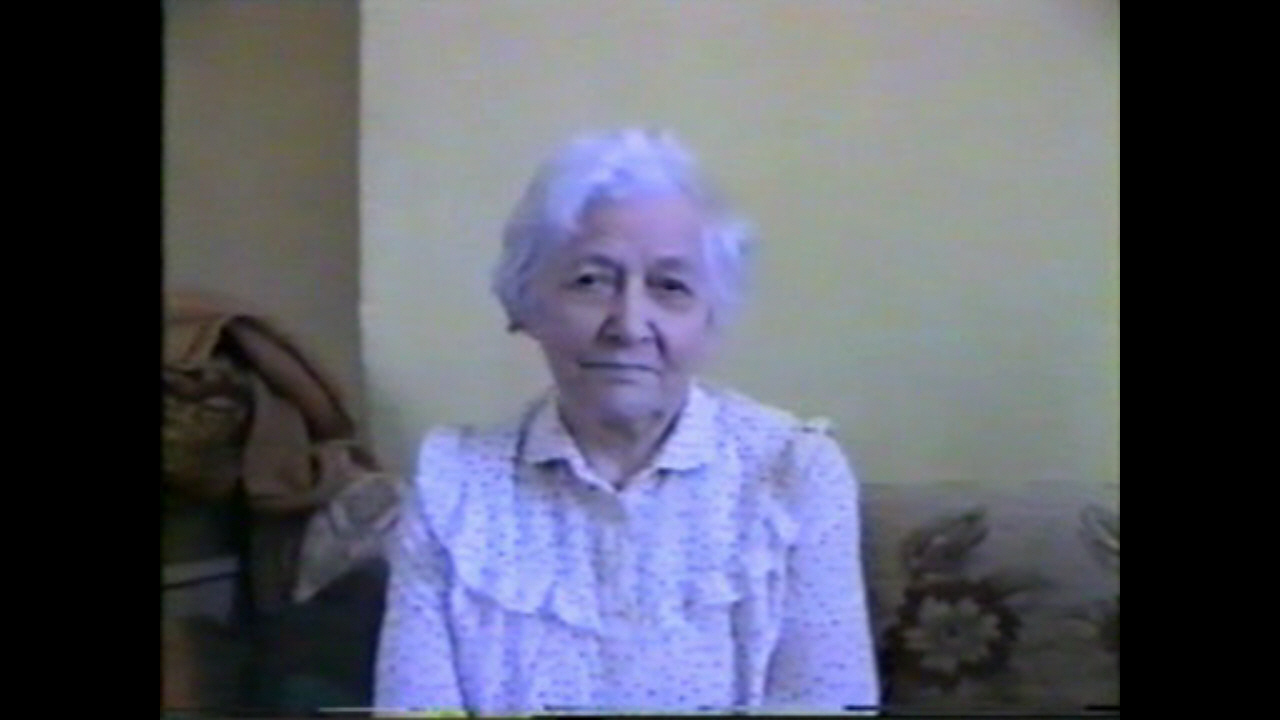